头脑风暴案例及成功要点
Brainstorm Case & Key points of success
Wesley Luo
WCM HR Specialist
[Speaker Notes: Nome Relatore = Speaker’s name
Qualifica = Title]
头脑风暴
头脑风暴
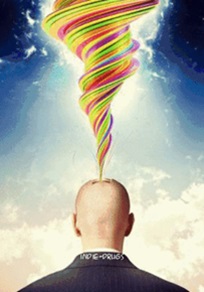 2
案例一
                    －“电线上的积雪”
3
有一年，美国北方格外严寒，大雪纷飞，电线上积满冰雪，大跨度的电线常被积雪压断，严重影响通信。
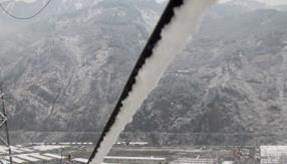 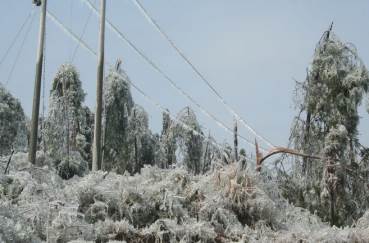 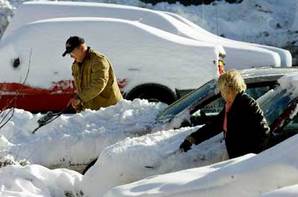 4
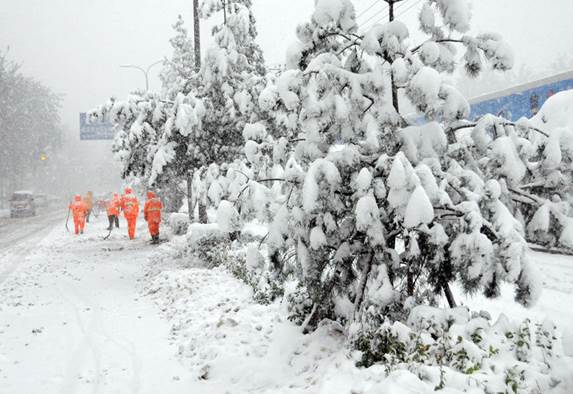 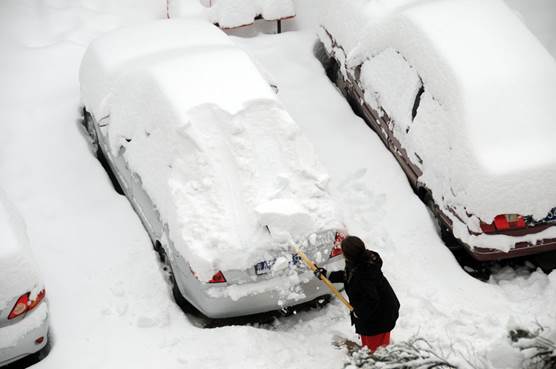 用锹铲
用扫帚扫
过去，许多人试图解决这一问题，但都未能如愿。
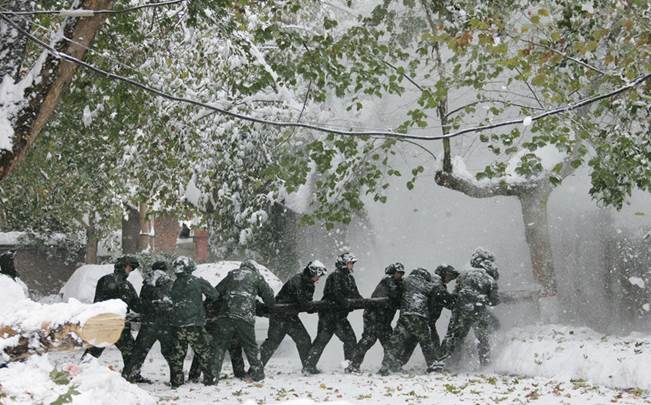 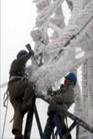 用木头撞
用刀刮、砸
电信公司经理应用奥斯本发明的头脑风暴法，尝试解决这一难题。





　　这种能让头脑卷起风暴的座谈会，参加会议的是不同专业的技术人员。
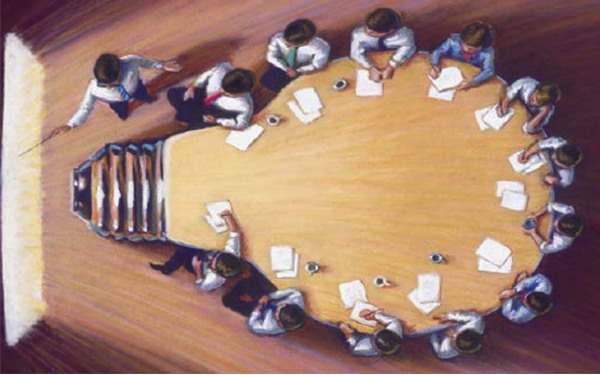 6
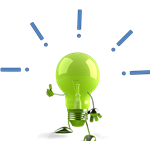 按照会议规则，大家七嘴八舌地议论开来。
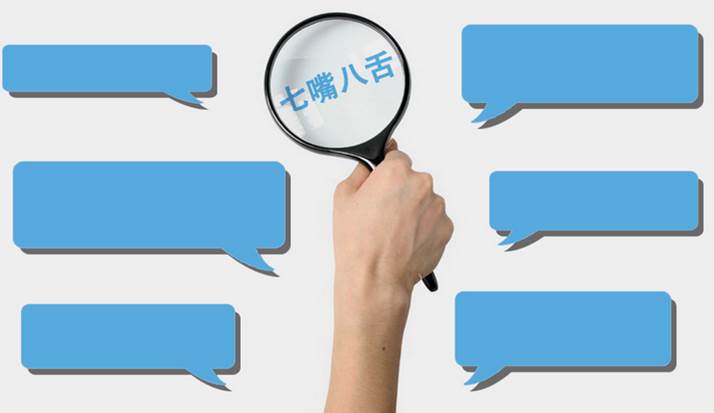 用振荡技术来清雪
……
乘坐直升机去扫电线上的雪
……
设计一种专用的电线清雪机
用电热来化解冰雪
7
对于“坐飞机扫雪”的设想，大家心里尽管觉得滑稽可笑，但在会上也无人提出批评。
       相反，有一工程师在百思不得其解时，听到用飞机扫雪的想法后，突受启发，一种简单可行且高效率的清雪方法冒了出来——
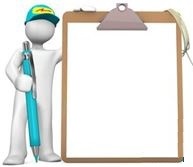 出动直升机沿积雪严重的电线飞行，依靠高速旋转的螺旋桨将电线上的积雪迅速扇落。
他马上提出“用直升机扇雪”的新设想，顿时又引起其他与会者的联想，有关用飞机除雪的主意一下子又多了七八条。不到一小时，与会的10名技术人员共提出90多条新设想。
8
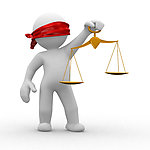 会后专家论证：设计专用清雪机、电热或电磁振荡在技术上虽然可行但研制费用大，周期长，一时难以见效。
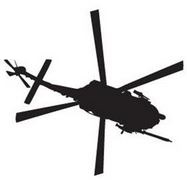 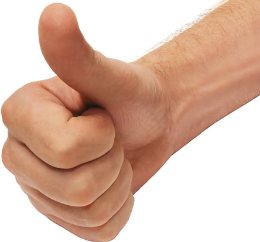 那种因“坐飞机扫雪”激发出来的设想，如果可行，将是一种既简单又高效的好办法。
　　经过现场试验，发现用直升机扇雪真能奏效！
　　一个久悬未决的难题，终于在头脑风暴会中得到了巧妙的解决。
9
相关案例
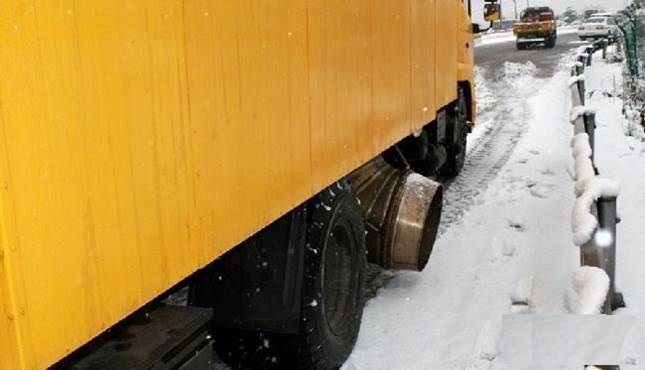 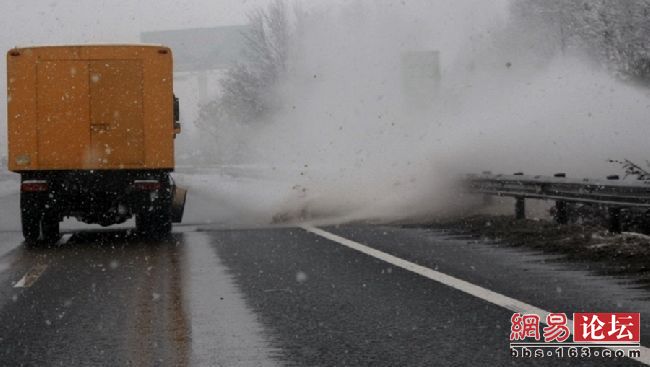 高速交警用歼六发动机除雪——喷气吹雪车
军方很早就开始使用淘汰喷气发动机加装到解放卡车上用来给机场跑道除雪了
案例二
                    －“烤箱的故事”
11
有一位负责清洁的老太太问：有没有能抓老鼠的烤面包机？
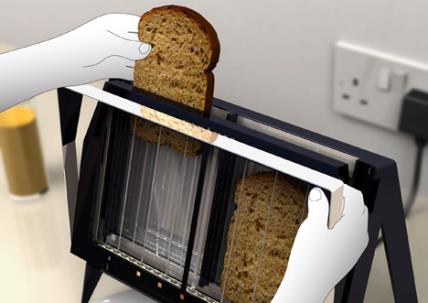 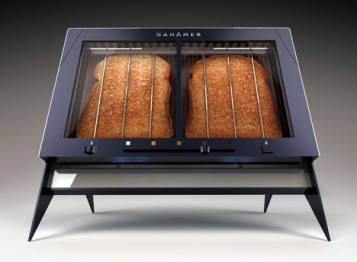 它们老是来吃烤面包机掉下的面包屑。
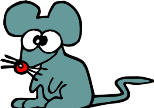 美国某公司在内部征集新型烤面包机的设计方案——
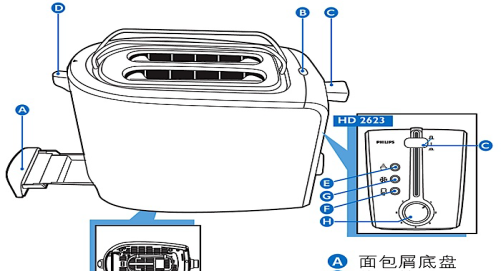 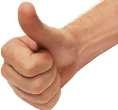 新设计：烤箱最下层装有一个抽屉，用于收集掉下来的面包屑。
　　产品一上市立即得到了广大用户的欢迎。
相关案例
可留言烤面包机
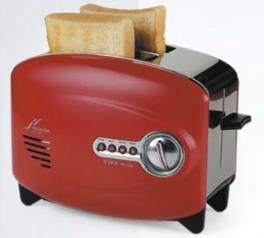 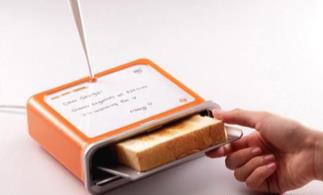 跳式烤面包机
创意无处不在
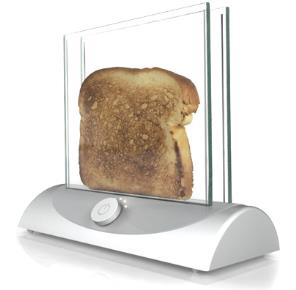 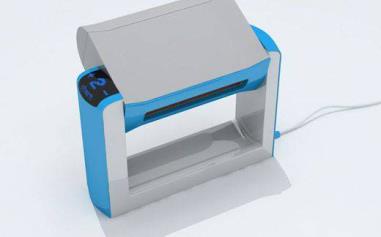 可翻转的烤面包机
透明的烤面包机
头脑风暴法原则
                    －“臭皮匠协定”
15
对中国人来说，对集思广益出智慧并不陌生——“三个臭皮匠，顶个诸葛亮”。
　　头脑风暴法规定了讨论应遵循的原则：
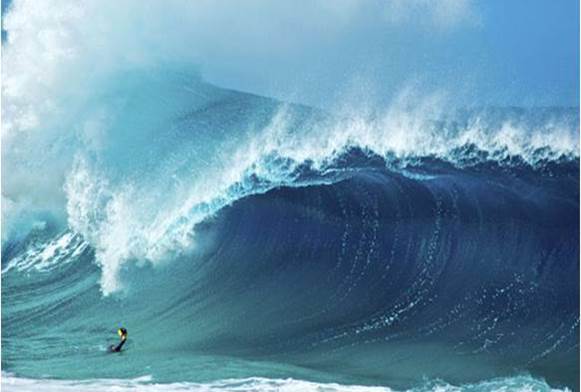 成功要点
自由畅谈
异想天开
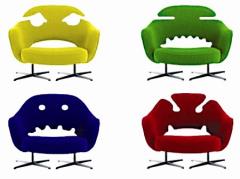 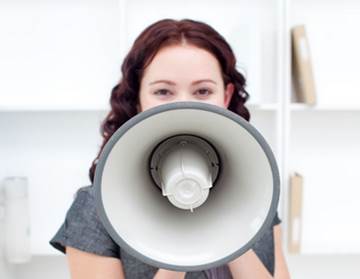 延迟评判
追求数量
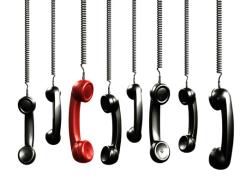 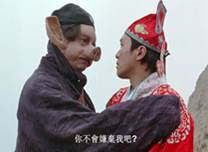 17
成功要点
禁止批评
联想改善
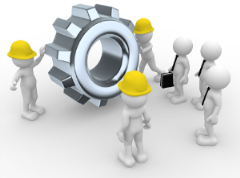 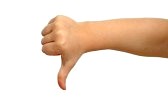 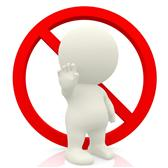 禁止事项
支持、叹气、冷漠、宣扬
皱眉、咳嗽、评价、讨论
18
Topic 1：
WHAT & HOW to improve the plant by using the concept of TEAM SPIRIT
19
Topic 2：
SWOT of our plant & ACTION PLAN to improve
20
SWOT
STRENGHTS
WEAKNESSES
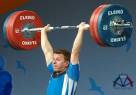 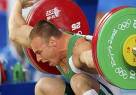 OPPORTUNITIES
T HREATS
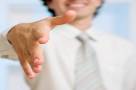 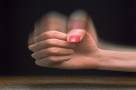 21
Pursuing the Excellence in Quality and Service
partnering with our Customers.
追求卓越的品质和服务,  成为客户的合作伙伴
Thank you 谢谢
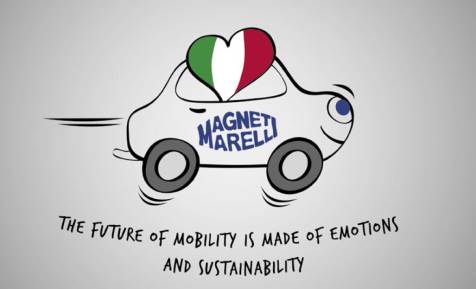 22